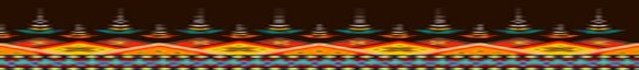 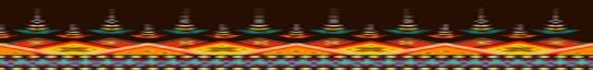 Fiscal Year (FY) 2022 Indian Housing Block Grant (IHBG) Competitive Grant Application Review Training
Rating Factor 5
Comprehensiveness & Coordination
and
Preference (Bonus) Points
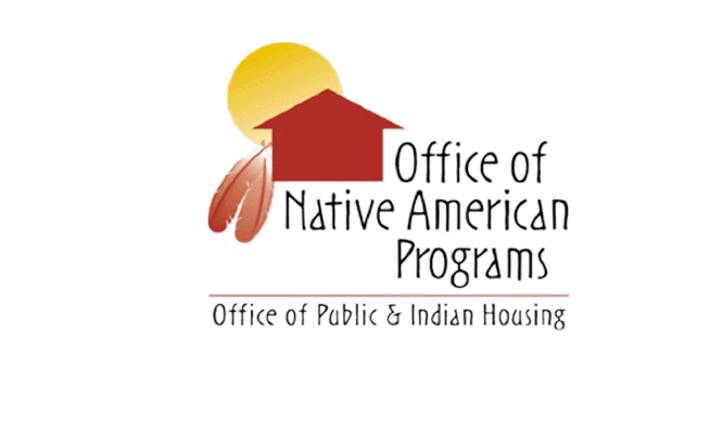 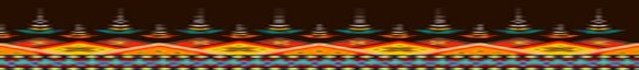 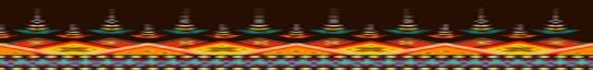 1
[Speaker Notes: We are now at the last Rating Factor of the NOFO and; there are just 2 subfactors here. 

This portion of the training covers the requirements for Rating Factor 5 - Comprehensiveness & Coordination and we’ll also go over once again, the Preference Points.]
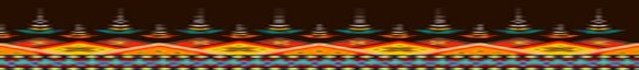 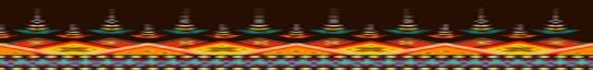 Rating Factor 5:Comprehensiveness & Coordination
Up to 10 points
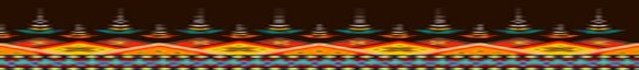 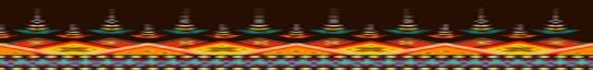 2
[Speaker Notes: For Comprehensiveness and Coordination, maximum 10 points, the applicant must show how it will plan and coordinate with community members and identify the outputs and outcomes it hopes to achieve from this project.]
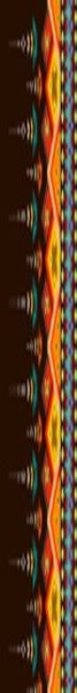 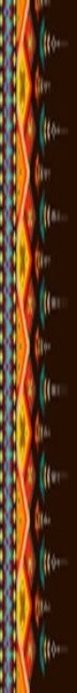 Subfactor 5.1: Coordination (Up to 7 points)
The applicant must address how it has designed the project and plans to implement it in coordination with community members, tribal departments, and other agencies/organizations. 

The applicant must describe its long-term vision for the project and how it will continue in the future.
[Speaker Notes: Read notes:

Subfactor 5.1 - Coordination, is worth up to 7 points

The applicant must address how it will coordinate with community members, tribal departments, and other agencies/organizations to implement the project. 

So basically, we are looking for you to identify who in the community will work with you as partners and what their role will be in implementing the grant project. Talk about how you will design your project and your plan to involve the partners in the community. Explain what that coordination look like.  How will partners contribute to the proposed project. Explain the connection between the applicant and partners.

Talk about community meetings and council agendas which include partners in discussions about roles in long-term planning to address housing conditions

Also, in this subfactor, the applicant must describe its long-term vision for the project and how it will continue in the future. What ARE the long-term plans for the project after the period of performance)]
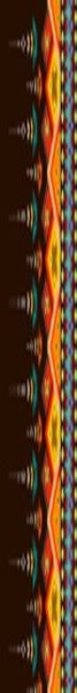 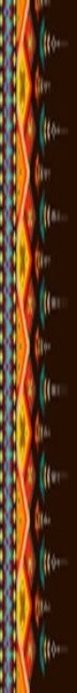 Subfactor 5.2 – Outputs & Outcomes (Up to 3 points)
The applicant must;
Include outputs and outcomes it strives to achieve with the project and, 
Describe outputs and outcomes in detail.
4
[Speaker Notes: Read notes:

Subfactor 5.2 - Outputs and Outcomes is worth up to 3 points. Read slide.

Tell us what you will produce and what you hope to achieve. 

This will be used to monitor and assess your progress.]
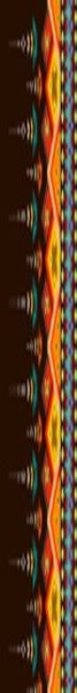 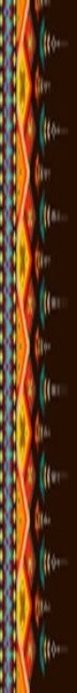 Subfactor 5.2 – Outputs & Outcomes (Up to 3 points)
Outputs – are measured in the volume of work accomplished and must be identified by each key task proposed in the workplan.

Examples of outputs could include but are not limited to:
Number of housing units constructed;
Number of housing units rehabilitated;
Number of housing units acquired to increase the affordable housing stock;
Number of homeownership units constructed or financed;
Number of units connected to utilities (e.g., gas, phone or electric lines/roads/water/sewer, etc.);
Number of persons assisted; and
Number of jobs created.
[Speaker Notes: Outputs – are measured in the volume of work accomplished and must be identified by each key task proposed in the workplan. Outputs should be clear enough for HUD to monitor and evaluate if funded. (What did you do?) (What work was completed?) (What did you produce?) (What are the work product(s)?)

Examples of outputs could include but are not limited to:

Number of housing units constructed;
Number of housing units rehabilitated;
Number of housing units acquired to increase the affordable housing stock;
Number of homeownership units constructed or financed;
Number of units connected to utilities (e.g., gas, phone or electric lines/roads/water/sewer, etc.);
Number of persons assisted; and
Number of jobs created.]
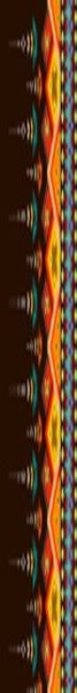 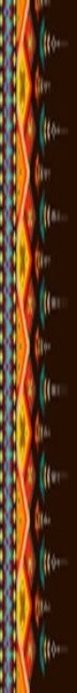 Subfactor 5.2 – Outputs & Outcomes (Up to 3 points)
Outcomes – are measured by the impact achieved from the outputs of the proposed project. Outcomes should be quantifiable measures or indicators that identify the change in the community, people’s lives, economic status, etc. 

Examples of outcomes could include but are not limited to:

Reduction in the number of families living in substandard housing;
Reduction in overcrowding;
Increase in homeownership rates;
Reduction of drug-related crime or health-related hazards;
Improved accessibility for person with disabilities; and
Improved energy efficiency.
Climate resilience.
[Speaker Notes: Outcomes – are measured by the impact achieved from the outputs of the proposed project. Outcomes should be quantifiable measures or indicators that identify the change in the community, people’s lives, economic status, etc. (What do you expect the results to be from the outputs?) (What do you expect to achieve) (What improvements did you see?)

Examples of outcomes could include but are not limited to:
Reduction in the number of families living in substandard housing;
Reduction in overcrowding;
Increase in homeownership rates;
Reduction of drug-related crime or health-related hazards;
Improved accessibility for persons with disabilities; and
Improved energy efficiency.
Climate resilience.]
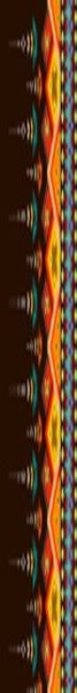 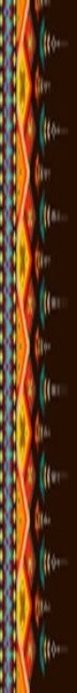 Preference (Bonus) Points
Up to 4 points
7
[Speaker Notes: Applicants have to opportunity to earn Preference (Bonus) points worth up to 4 points.]
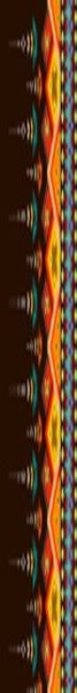 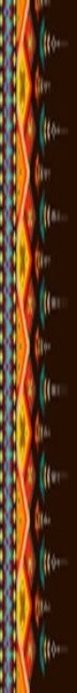 Preference (Bonus) Points (Up to 4 points)
Climate Change (Up to 2 points)

Promise Zones (PZ) (2 points)
NOTE: Applicants can earn points for both 
Climate Change 
and/or 
Promise Zones (PZ).
[Speaker Notes: Read notes:

Under Preference Bonus Points, applicants may receive up to 4 points  for Climate Change (up to 2 points) and/or Promise Zones (PZ) (2 points).]
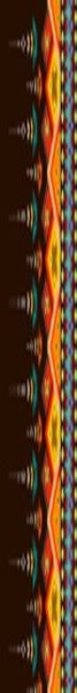 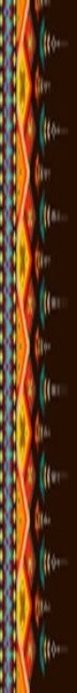 Preference Points – Climate Change (Up to 2 points)
Propose activities that achieve the goal of supporting  adaptation and increasing  resilience to the effects of climate change.

Identify measures that will be incorporated in the project that will advance carbon reductions and reduce vulnerability of projects to threats identified by the U.S. Global Change Research National Climate Assessment (NCA).
[Speaker Notes: For Climate Change,

Propose activities to address/achieve goal of adaption and resilience to effects of climate change.


Identify methods to advance carbon reduction and reduce vulnerability to weather changes, extreme weather events temperature shifts, and sea level rises.]
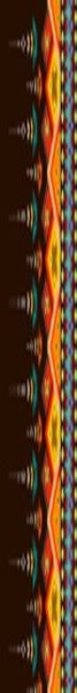 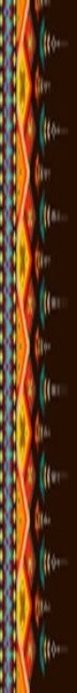 Preference Points – Climate Change (Up to 2 points)
Threats include:
Hydrological and precipitation changes;
Extreme weather events;
Temperature shifts;  
Sea level rise and;
 Wildfires.
[Speaker Notes: According to NCA –   threats include from;

Hydrological and precipitation changes;

Extreme weather events;

Temperature shifts; and 

Sea level rise.]
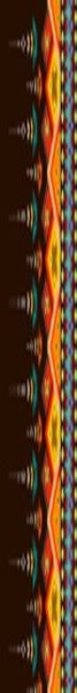 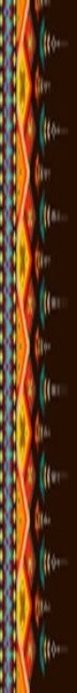 Preference Points – Climate Change (Up to 2 points)
Applicants can earn a maximum of two (2) points overall for demonstrating one or both of the following areas under climate change;

Climate Mitigation (Carbon reduction)  (1 point) and/or
Climate Adaptation and Resilience
       (1 point)
[Speaker Notes: There are two components of this Climate change preference points. 
Applicants can earn one (1) point for demonstrating one or both of the following, with a maximum of two (2) points for;

Climate Mitigation (1 point) and/or 
Climate Adaptation and Resilience (1 point)]
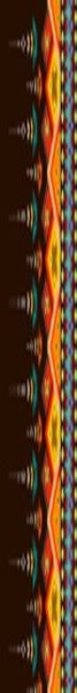 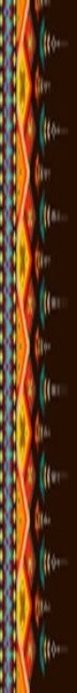 Preference Points – Climate Change (Up to 2 points)
Climate Mitigation (1 point):
Show how grant activities will increase energy and water efficiency and reduce carbon emissions in the target community.

Address one or a combination of the following 4 policy initiatives...
[Speaker Notes: Climate Mitigation (1 point):

Show how grant activities will increase energy and water efficiency and reduce carbon emissions.
In target community.
One or combination of following initiatives (See next slide).]
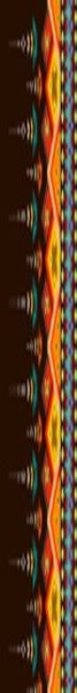 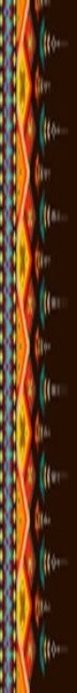 Preference Points – Climate Change (Up to 2 points)
a) Climate Mitigation (carbon reduction):

Achievement of certification through Energy Star or other green rating system;
Incorporation of low-carbon energy sources such as solar power;
Participation in voluntary Federal, State, Local or tribal energy efficiency initiatives;  
Use of materials and construction techniques that reduce carbon emissions.
[Speaker Notes: To address Climate Mitigation, applicants must show;

Achievement of certification through Energy Star or other green rating system;
Incorporation of low-carbon energy sources such as solar power;
Participation in voluntary Federal, State, Local or tribal energy efficiency initiatives;  
Use of materials and construction techniques that reduce carbon emissions.

NOTE: Please view page 68 of the NOFO for full detail.]
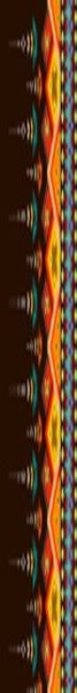 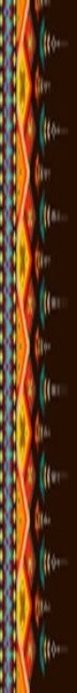 Preference Points – Climate Change (Up to 2 points)
Climate Mitigation 

Clearly describe how the identified actions measurably reduce the carbon emissions or energy or water consumption of the project below the established baseline for the target community (based on facility size and type).
[Speaker Notes: In short, applicant must;

Demonstrate how action will reduce carbon emissions or energy or water consumption of the project below established baseline for the target community (based on facility size and type).]
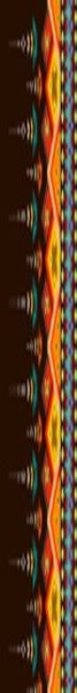 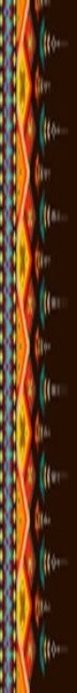 Preference Points – Climate Change (Up to 2 points)
b) Climate Adaptation and Resilience (1 point):

Show how the project will reduce vulnerabilities to one or more of the impacts of climate change identified in target community.
Address one or more of the following 5 impacts...
[Speaker Notes: B) For Climate Adaption and Resilience, applicants must:

Show how grant activities will reduce vulnerabilities to one or more impacts of climate change.
Identified in target community.
Address one or more of 5 criteria           (See next slide).]
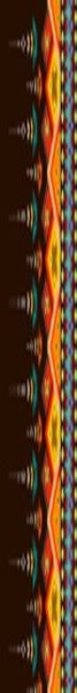 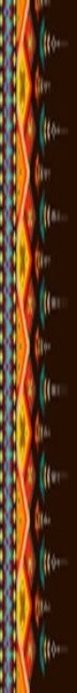 Preference Points – Climate Change (Up to 2 points)
Climate Adaption and Resilience 

Hydrological and Precipitation change including Flood Risk;
Extreme Weather Events;
Temperature Shifts;  
Sea Level Rise; and
Wildfires
[Speaker Notes: To address Climate Mitigation, applicants must show;


Hydrological and Precipitation change including Flood Risk;
Extreme Weather Events;
Temperature Shifts;  
Sea Level Rise; and
Wildfires.

NOTE: Please view page 68 of the NOFO for full detail.]
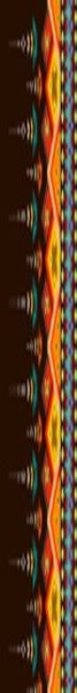 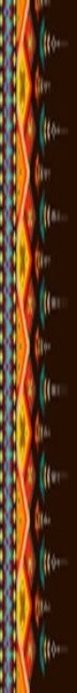 Preference Points – Climate Change (Up to 2 points)
Climate Mitigation (Carbon reduction)
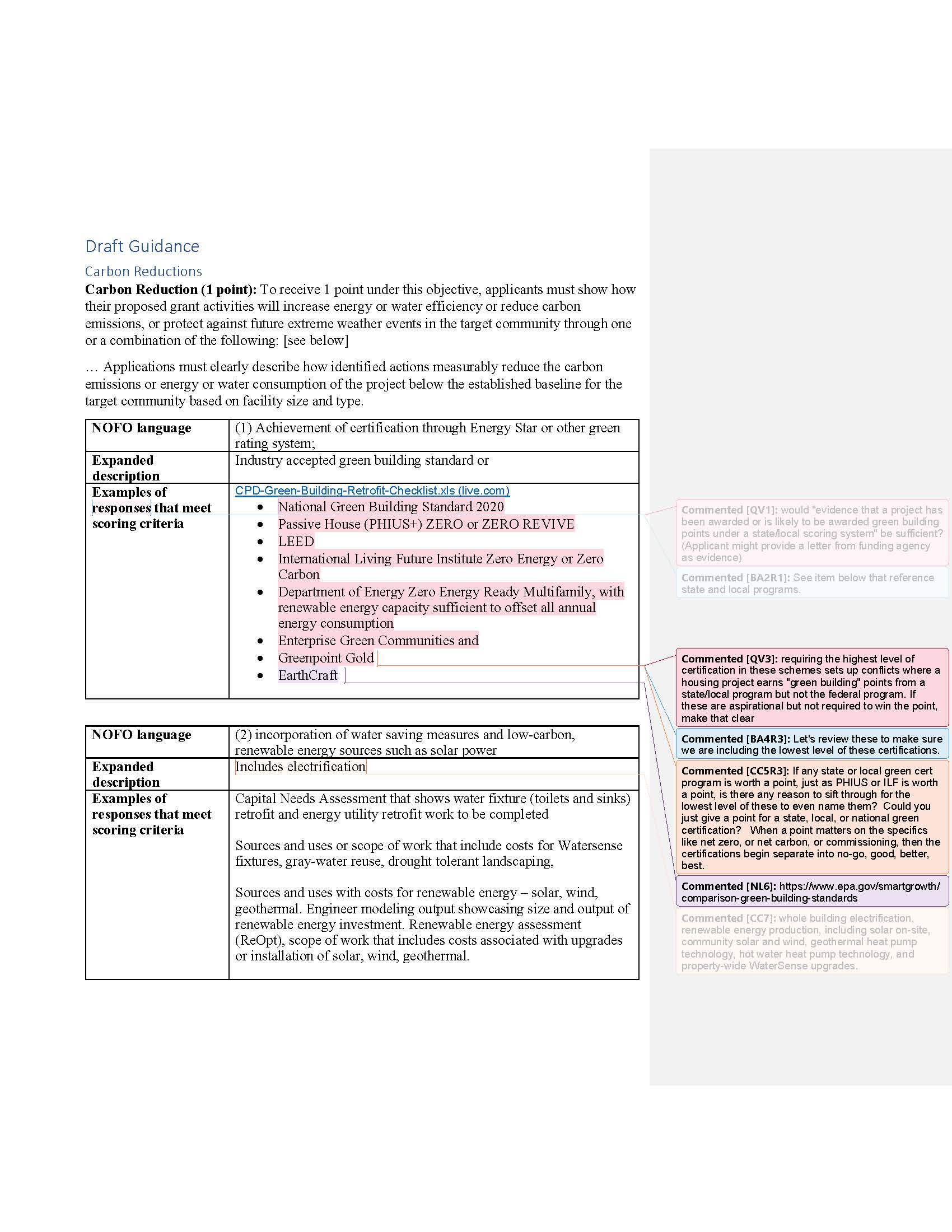 [Speaker Notes: Once we learned that Climate Change was part of the NOFO template this year, we began to work with the authors in the Office of Environment and Energy for guidance on how to best present this preference point and provide examples of responses that would meet the scoring criteria. 

Let me say that the examples in the charts on the following pages are still considered draft and once they are finalized we will see what we can do about posting these along with the FAQs.

So getting back to the chart – the first impact according to the NOFO under climate mitigation]
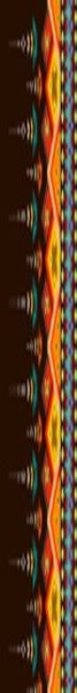 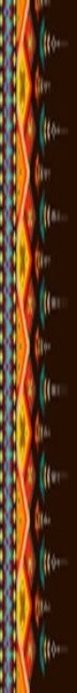 Preference Points – Climate Change (Up to 2 points)
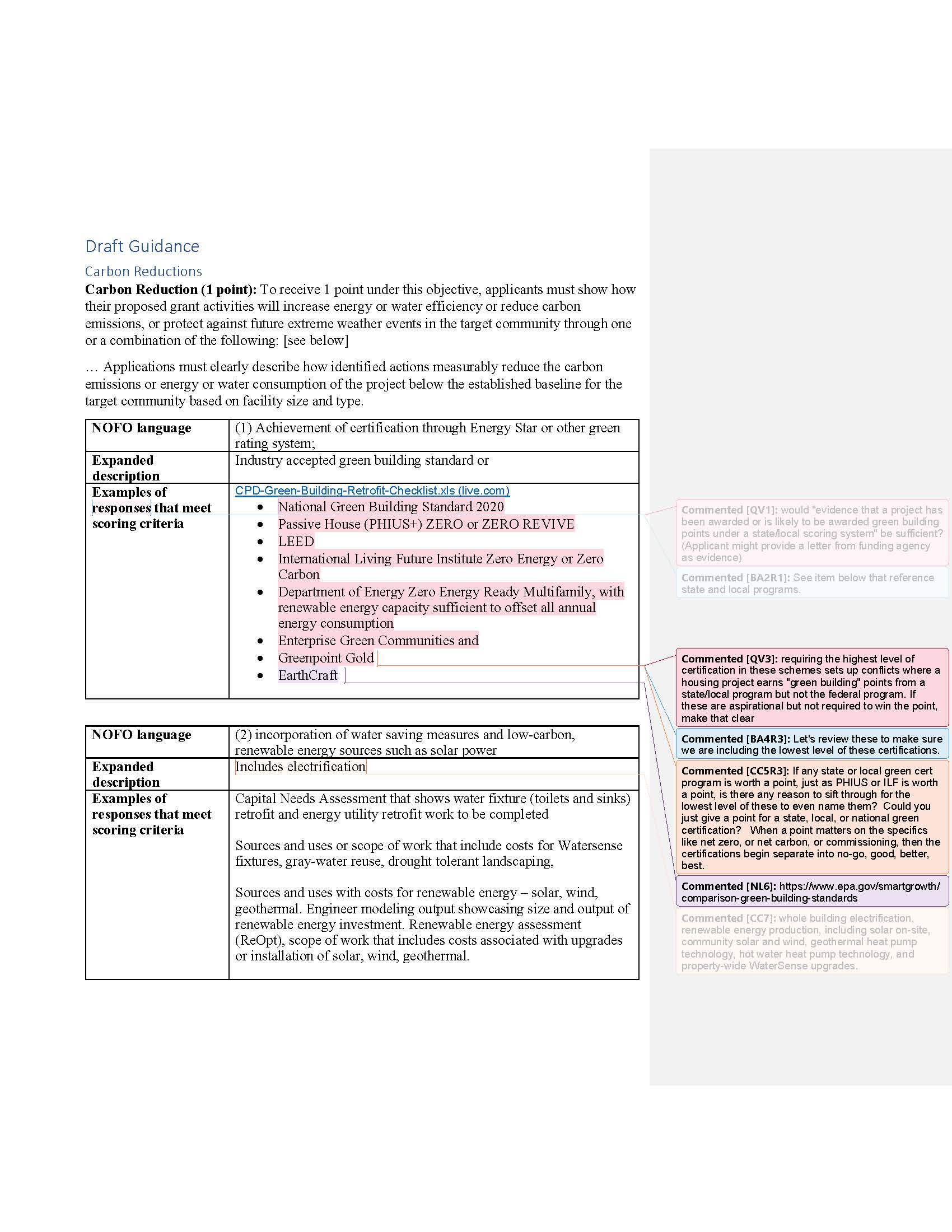 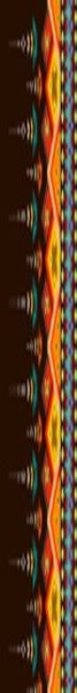 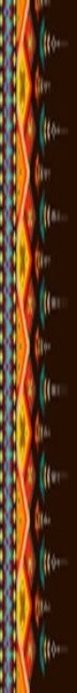 Preference Points – Climate Change (Up to 2 points)
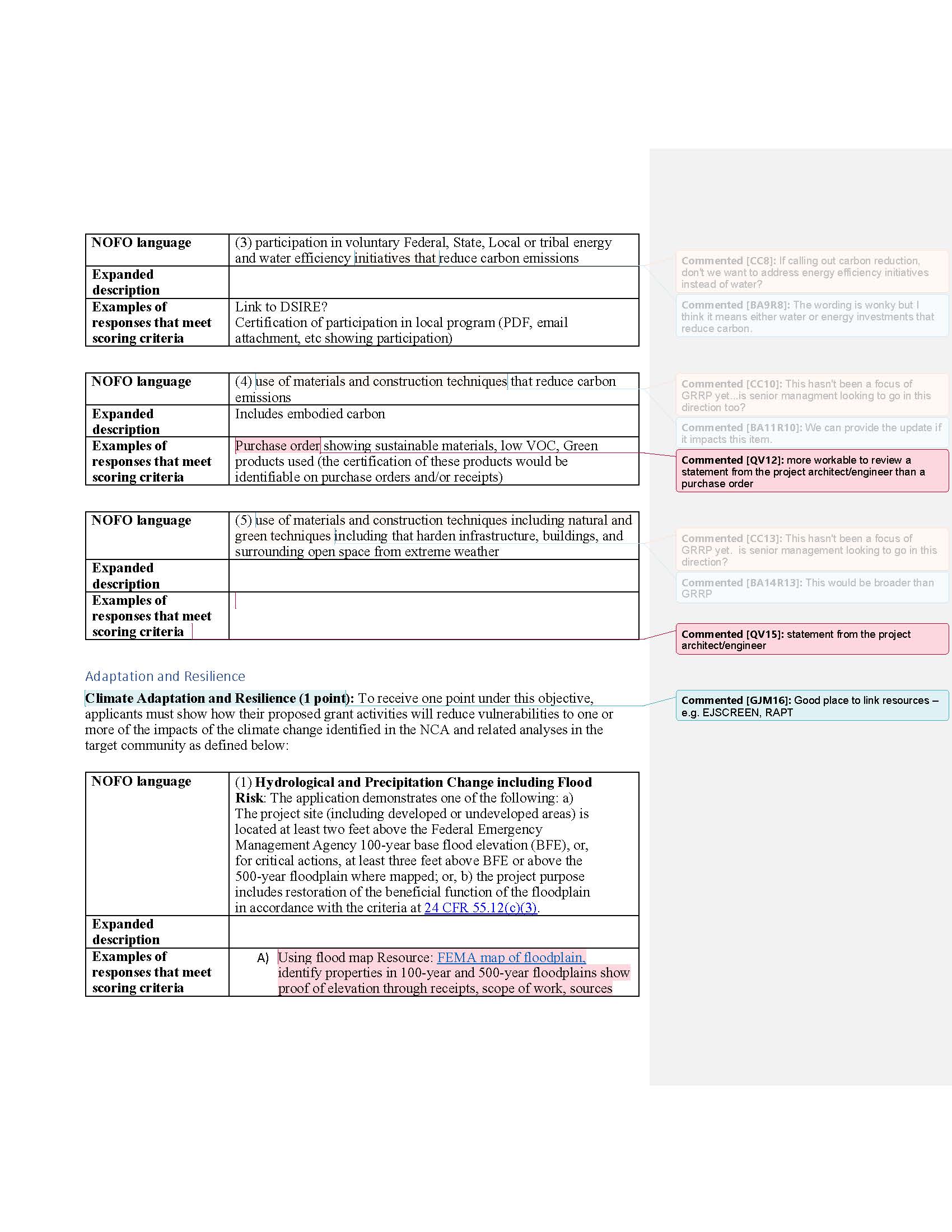 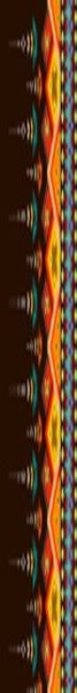 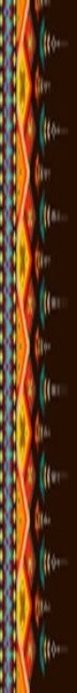 Preference Points – Climate Change (Up to 2 points)
Climate Adaptation and Resilience
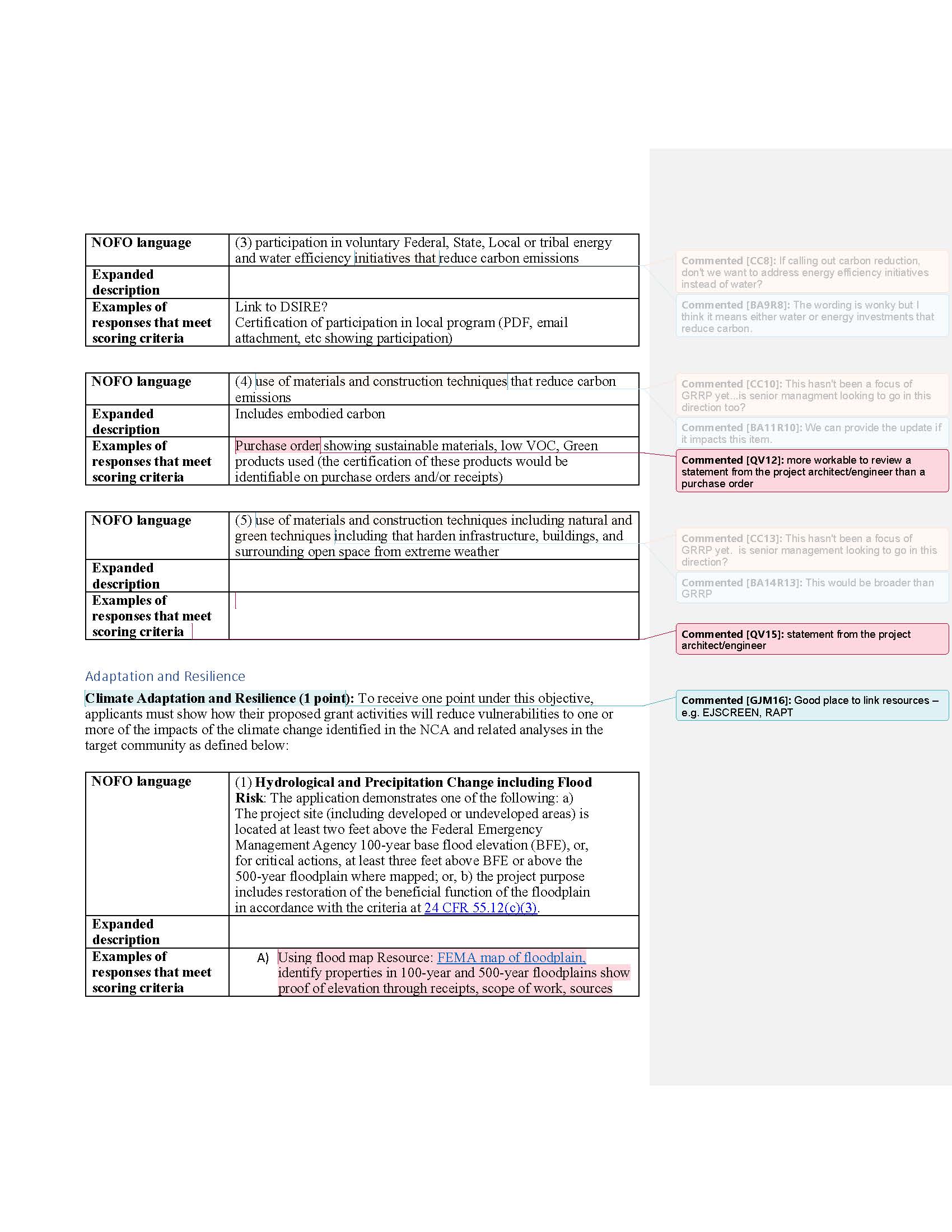 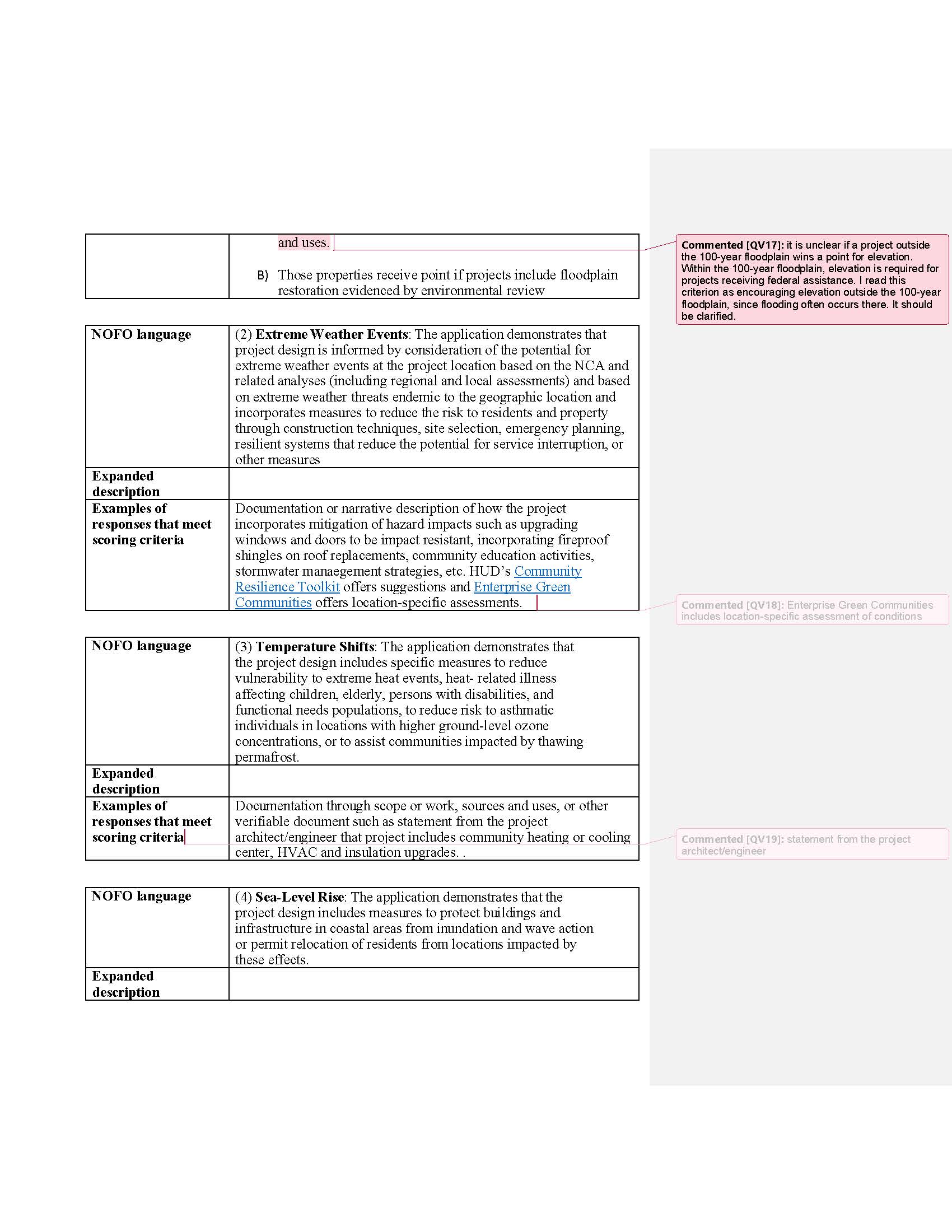 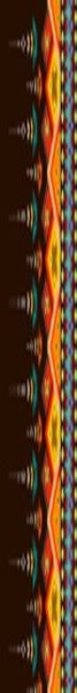 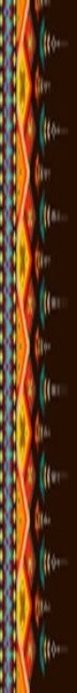 Preference Points – Climate Change (Up to 2 points)
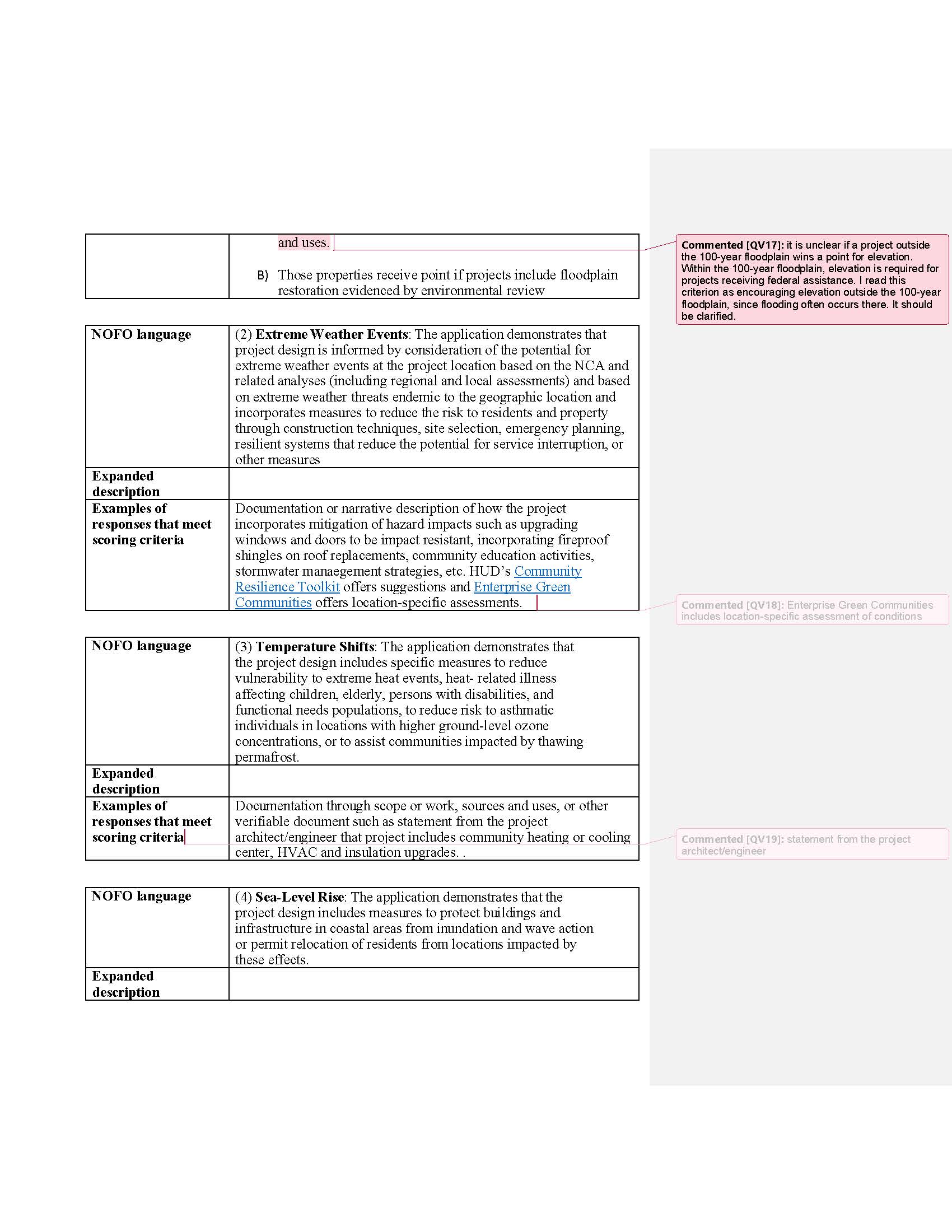 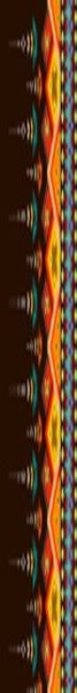 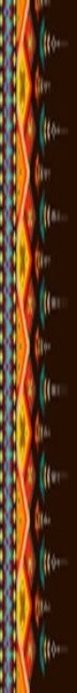 Preference Points – Climate Change (Up to 2 points)
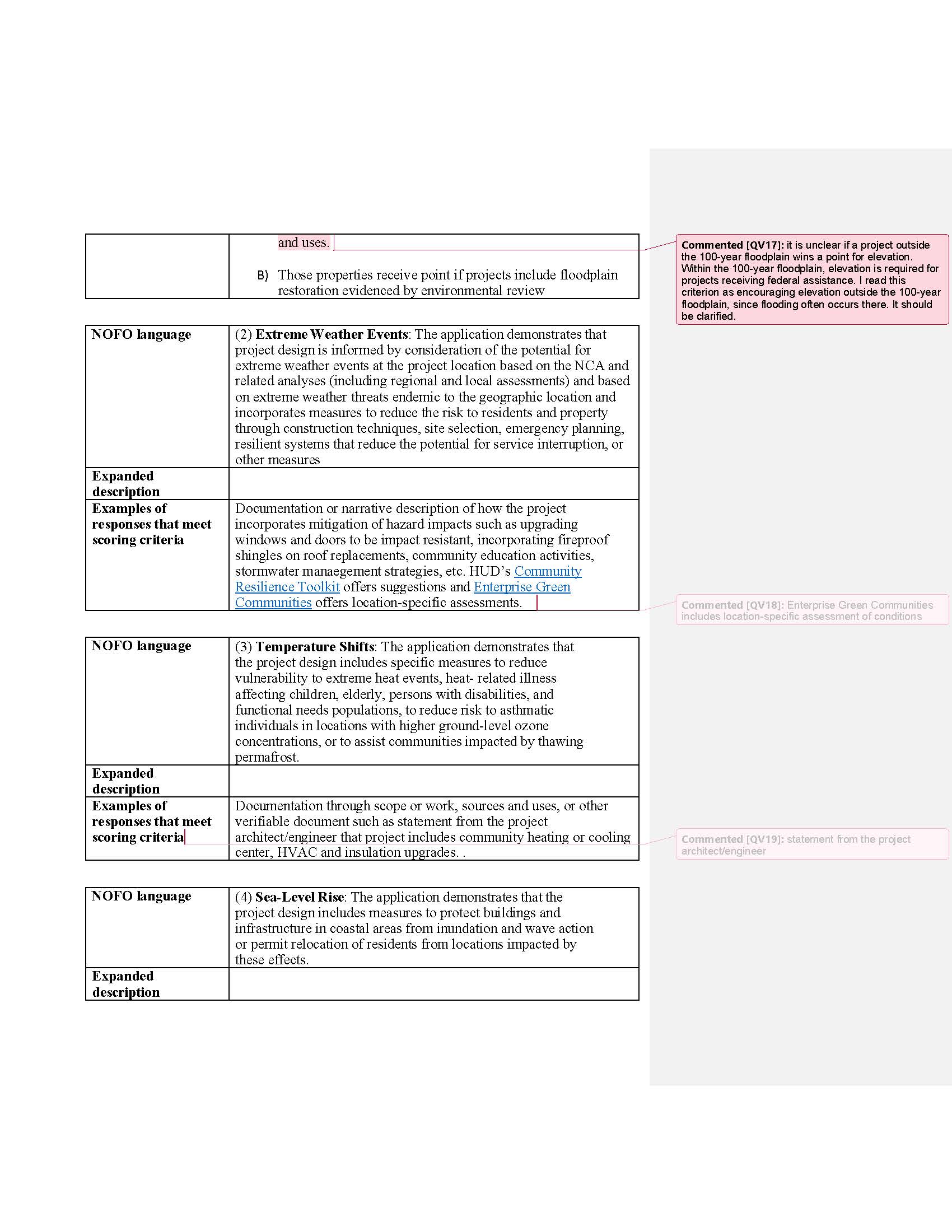 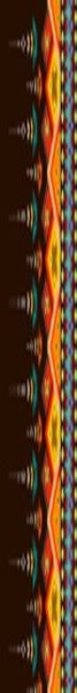 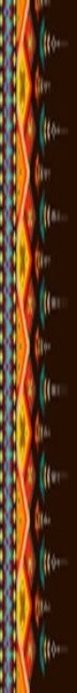 Preference Points – Climate Change (Up to 2 points)
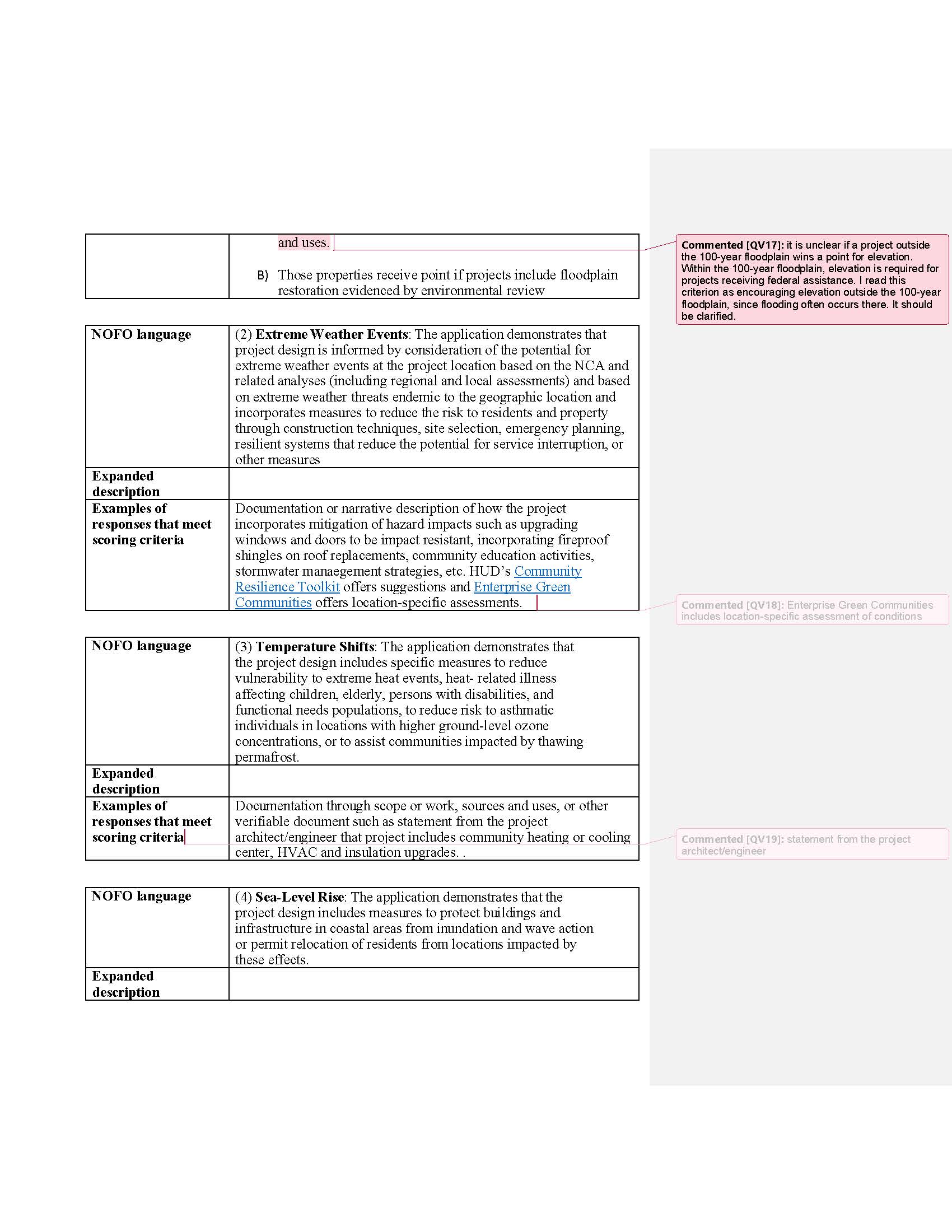 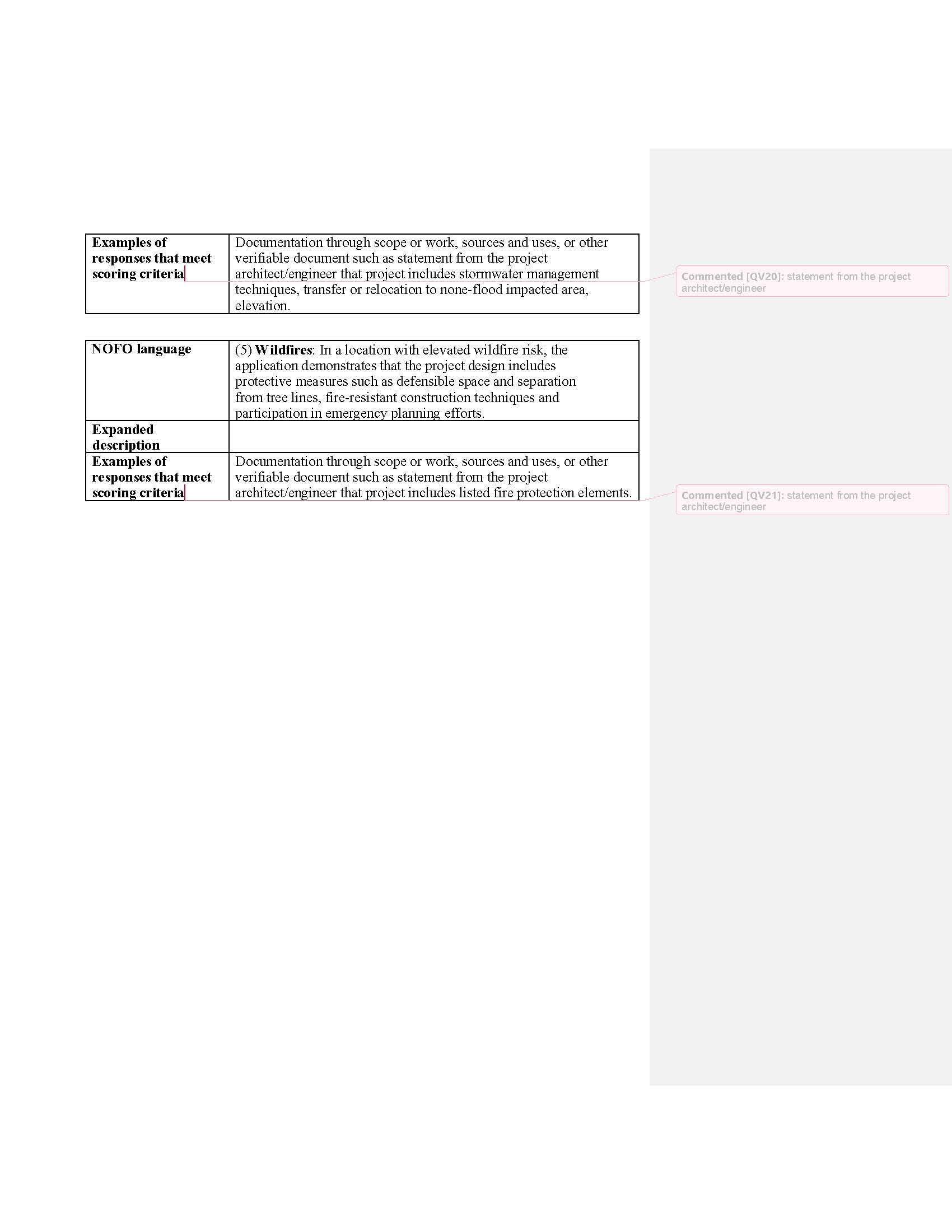 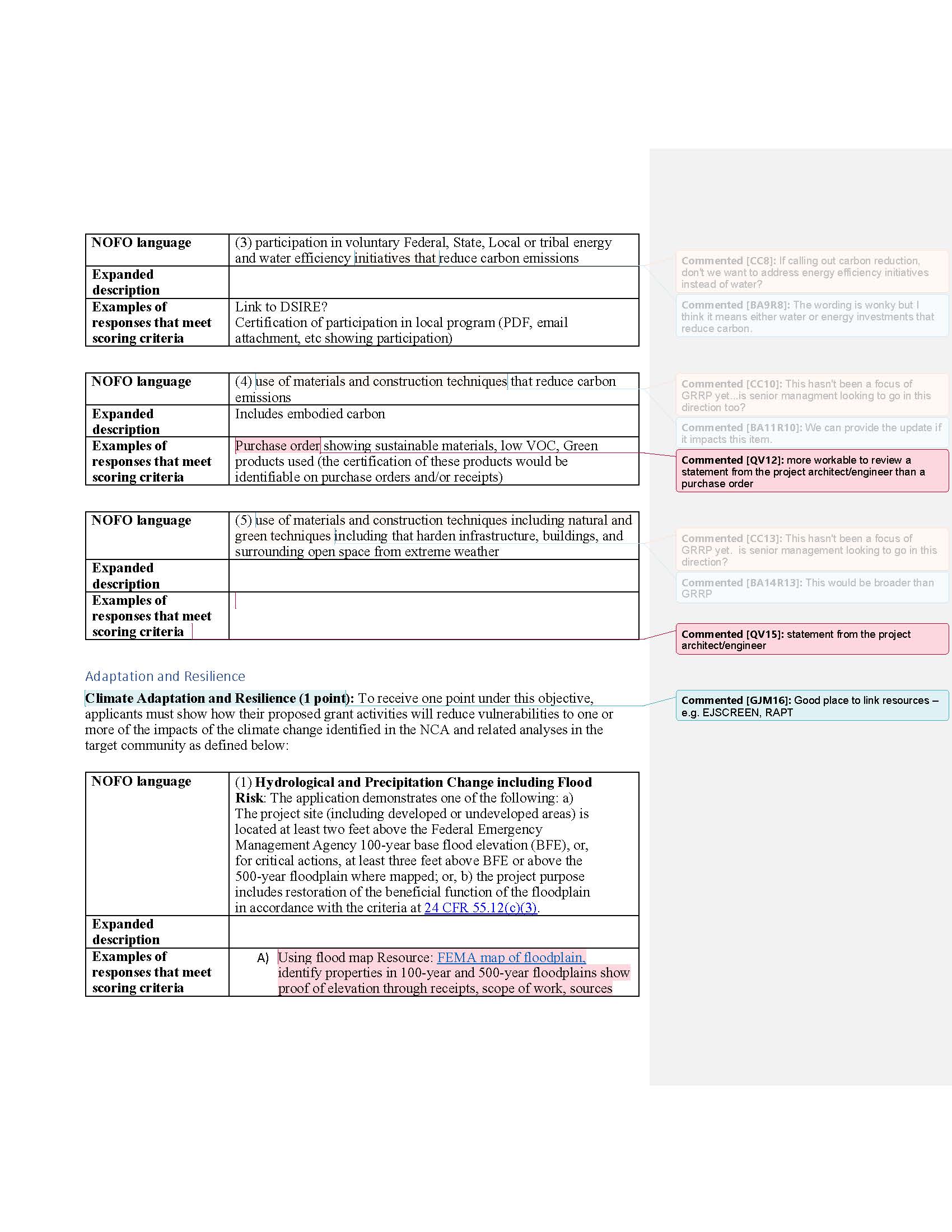 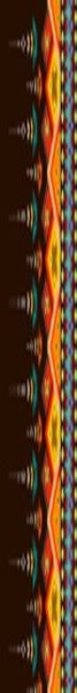 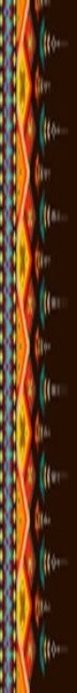 Preference Points – Promise Zones (2 points)
Complete/submit Certification of Consistency with Promise Zone Goals and Implementation (HUD-50153).

Signed by Promise Zone Official authorized to certify project meets criteria.

View list of designated Promise Zones and persons authorized to certify at the website: 
https://www.hudexchange.info/programs/promise-zones/
[Speaker Notes: Review notes:

For Promise Zones (PZ),

Complete/submit Certification of Consistency with Promise Zone Goals and Implementation (HUD-50153).

Signed by Promise Zone Official authorized to certify project meets criteria.

View list of designated Promise Zones and persons authorized to certify at the website: 
	https://www.hudexchange.info/programs/promise-zones/]
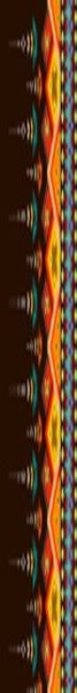 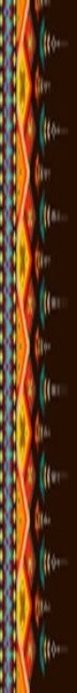 End of Rating Factor 5andPreference (Bonus) Points
[Speaker Notes: This ends the Rating Factor 5 Module 6 for Comprehensiveness and Coordination and Preference Points. Please remember, applicant must show how it will plan and coordinate with community partners to implement the project and identify outputs and outcomes achieved from the project.  Also, qualify for bonus Preference Points, be sure to submit the required documentation and certifications and verify to see if your project addresses climate change and is located in a  designated Promise Zone.]